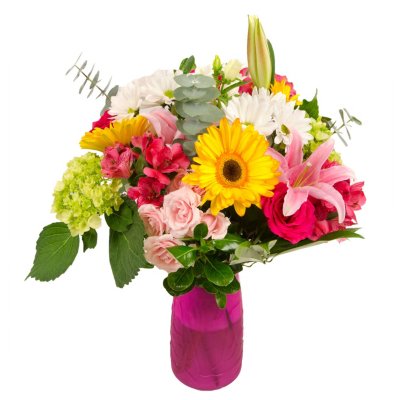 স্বাগতম
স্বাগতম
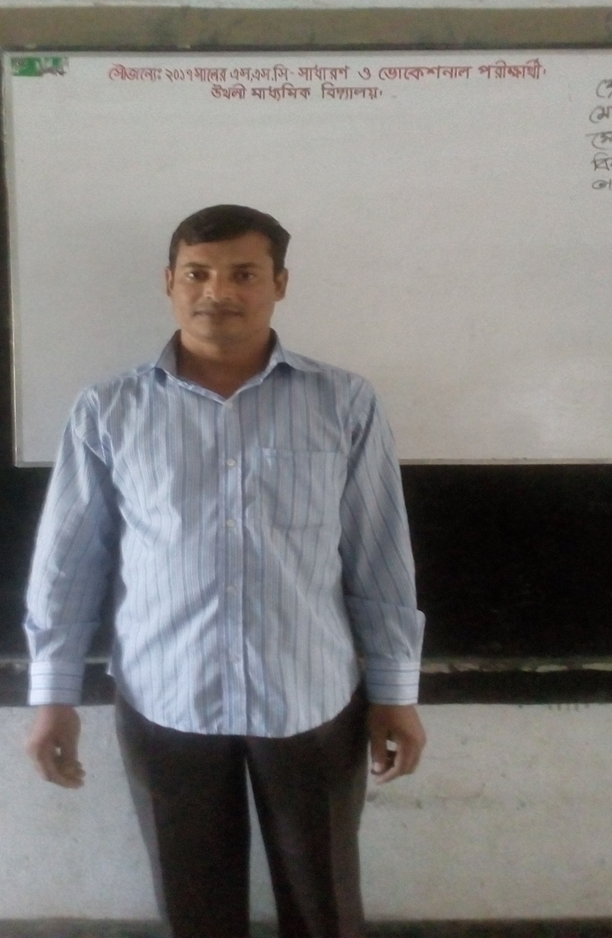 শিক্ষক পরিচিতি
মোঃআরিফুল ইসলাম
সহকারী শিক্ষক
উথলী মাধ্যমিক বিদ্যালয়
জীবননগর, চুয়াডাঙ্গ ।


E-mail:ariftahosin@gmail.com
Mob.01916648499
পাঠ পরিচিতি
পাঠপরিচিতি
শ্রেণিঃ ৮ম 
অধ্যায়ঃ১ম
বিষয়ঃবিজ্ঞান
সময়ঃ৪০ মিনিট
শিখনফল
এই পাঠ শেষে,

অমেরুদন্ডী প্রাণী কি তা বলতে পারবে ।
অমেরুদন্ডী প্রাণী (অ্যানিলডা- একাইনোডার্মাটা) বৈশিষ্ট্য উল্লেখ করতে পারবে ।
অমেরুদন্ডী প্রাণী চিনতে  পারবে
চিত্রগুলো লক্ষ কর
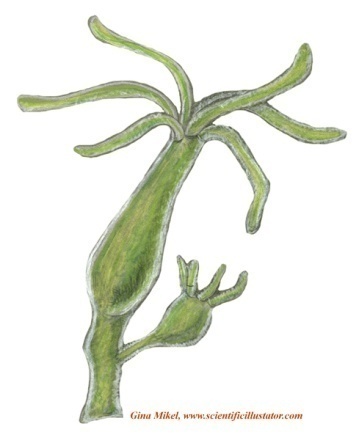 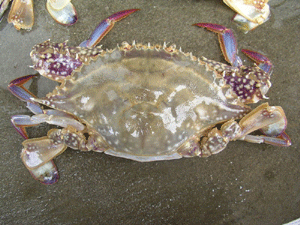 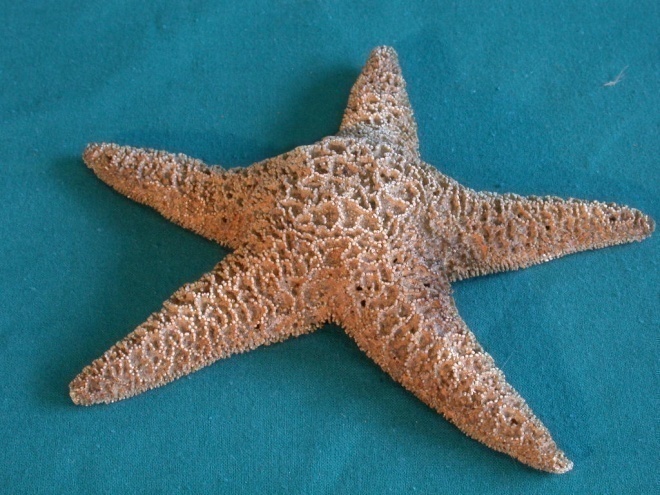 আজ আমরা অমেরুদন্ডী প্রাণী সম্পর্কে জানব
চিত্রগুলো লক্ষ কর
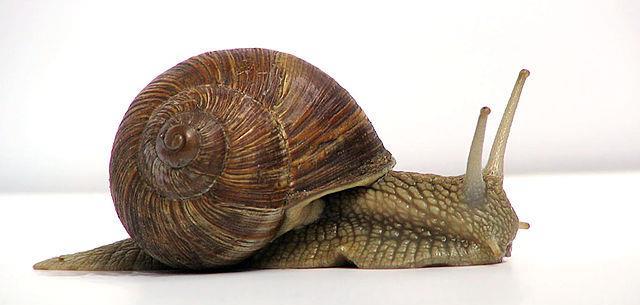 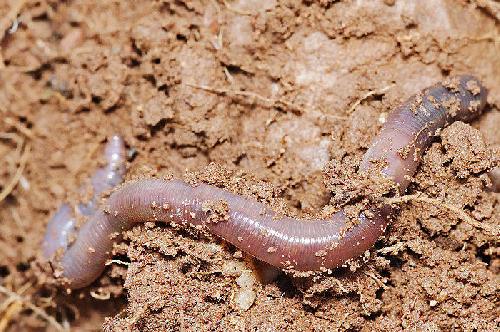 একক কাজ
অমেরুদন্ডী প্রাণী কাকে বলে ?
অ্যানেলিডা
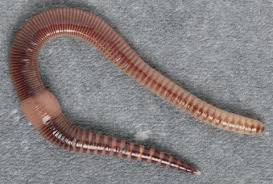 1. এদের দেহ নলাকার ও খন্ডায়িত।
বৈশিষ্ট্য
২. নেফ্রেডিয়া নামক রেচন অঙ্গ থাকে।
৩. প্রতিটি খন্ডে সিটা থাকে । সিটা চলাচলে সহায়তা করে।
উদাহরণ: কেঁচো, জোঁক
আর্থ্রোপোডা
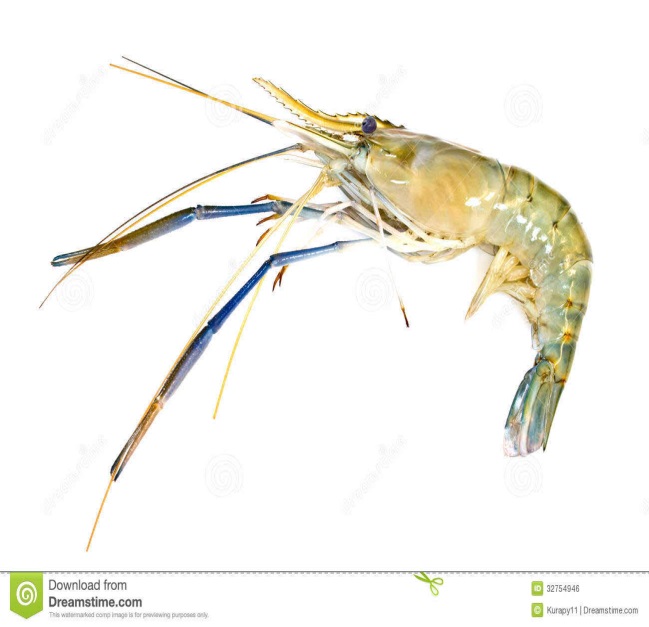 বৈশিষ্ট্যঃ
১  দেহ ৩টি অঞ্চলে বিভক্ত
২ সন্ধিযুক্ত উপাঙ্গ বিদ্যমান
৩  মাথায় এক জোড়া চোখ ও অ্যান্টেনা রয়েছে।
৪  নরম দেহ কাইটিন সমৃদ্ধ শক্ত আবরণী দ্বারা আবৃত।
৫  দেহে রক্ত পুর্ণ গহ্বর বা হিমোসিল থাকে।
উদাহরণ: আরশোলা, চিংড়ি
মলাস্কা
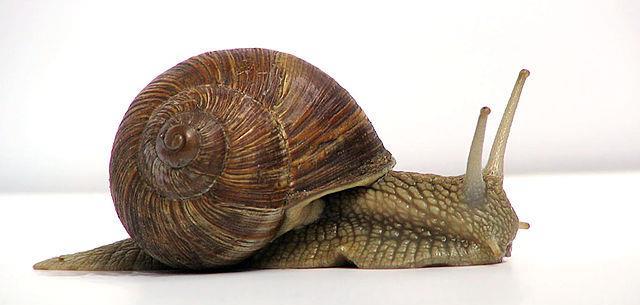 বৈশিষ্ট্যঃ
দেহ নরম ও খন্ডায়িত নয়
দেহ শক্ত খোলস দিয়ে আবৃত
নিচের দিকে পেশীবহুল পা আছে
উদাহরণঃ শামুক, ঝিনুক
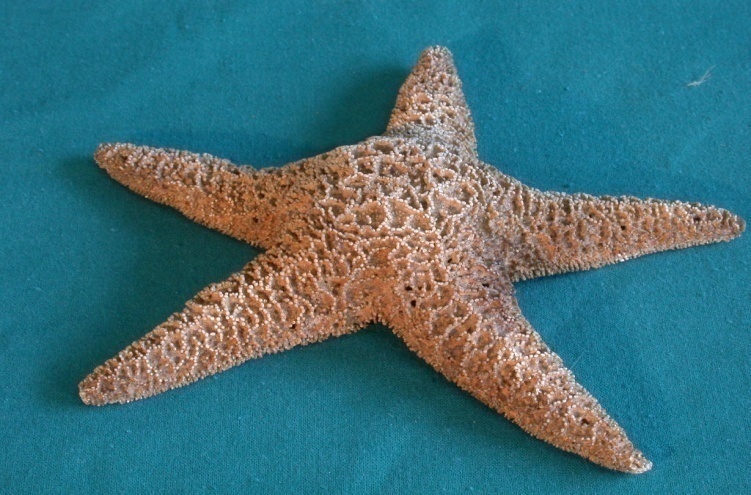 একাইনোডার্মাটা
বৈশিষ্ট্যঃ
১। এদের দেহ ত্বক কাটাযুক্ত।
২। দেহ পাঁচটি সমান ভাগে বিভক্ত।
৩। এদের পানি সংবহনতন্ত্র থাকে এবং নালি পদের সাহায্যে চলাচল করে।
৪। পূর্ণাঙ্গ প্রাণীতে মাথা, অঙ্কীয় ও পৃষ্ঠদেশ নির্ণয় করা যায় না।
উদাহরণঃ তারামাছ, সমুদ্র শশা
দলীয় কাজঃ
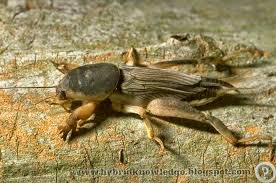 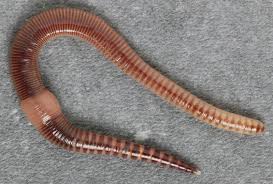 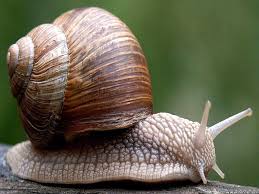 চিত্রের প্রাণীগুলোর ৩টি করে বৈশিষ্ট্য   লিখ ?
মুল্যায়ন
অমেরুদন্ডী প্রাণী কাকে বলে ?
এ্যানিলিডা পর্বের দুটি বৈশিষ্ট্য বল ?
আর্থ্রোপোডাপ্রাণী ২টি বৈশিষ্ট্য বল ?
 মোলাস্কা পর্বের দুটি প্রাণীর নাম বল ?
বাড়ির কাজ
তোমার বাড়ির পাশে পাওয়া যায় এমন  ৫ টি অমেরুদন্ডী প্রাণি সংগ্রহ করে নাম সহ বৈশিষ্ট্য লিখে আনবে  ।
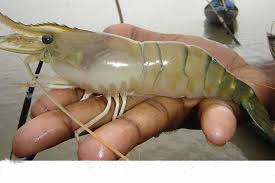 ধন্যবাদ
ধন্যবাদ